Identity Management Conference, Wahington D.C.
September 27, 2010
National Identity Management in Pakistan
National Database and Registration Authority
Muhammad Tariq Malik
Deputy Chairman NADRA

Government of Pakistan
NADRA Headquarters, Islamabad
(c) 2010, Government of Pakistan
A Brief History of National Identification in Pakistan
First system of Identity Cards introduced
Paper-based and manual
1973
(c) 2010, Government of Pakistan
A Brief History of National Identification in Pakistan
National Database and Registration Authority (NADRA) established
All management and registration functions transferred to NADRA
National Datawarehouse and Network established
First system of Identity Cards introduced
Paper-based and manual
Online Enrolment Centres introduced
Biometric enrolment
Online Verification Service launched
Face and Fingerprint Identification Systems introduced
1973
1999
2002
(c) 2010, Government of Pakistan
A Brief History of National Identification in Pakistan
National Database and Registration Authority (NADRA) established
All management and registration functions transferred to NADRA
National Datawarehouse and Network established
Online Enrolment Centres introduced
Biometric enrolment
Online Verification Service launched
Face and Fingerprint Identification Systems introduced
100 Million identities issued
Focus on use of system for
Good governance
National Security
Law Enforcement
Social Support
Smart Identity Cards
Automated, Transparent, and Secure Issuance
1999
2002
2004
2009
2010
(c) 2010, Government of Pakistan
National Database and Registration Authority
Thirteen Thousand Employees
235 Million Fingerprints
374 Registration Centres; 10 Overseas
92 Million Facial Images
201 Mobile Vans; 199 Semi-Mobile Units
NADRA
81 Million Identity Cards Issued
Two data-centres 150 miles apart
115 Million Identities Issued
1,000 servers and 8,000 computers
(c) 2010, Government of Pakistan
Registration Centres
Reaching Everyone
Registration Centres and Mobile Registration Vans
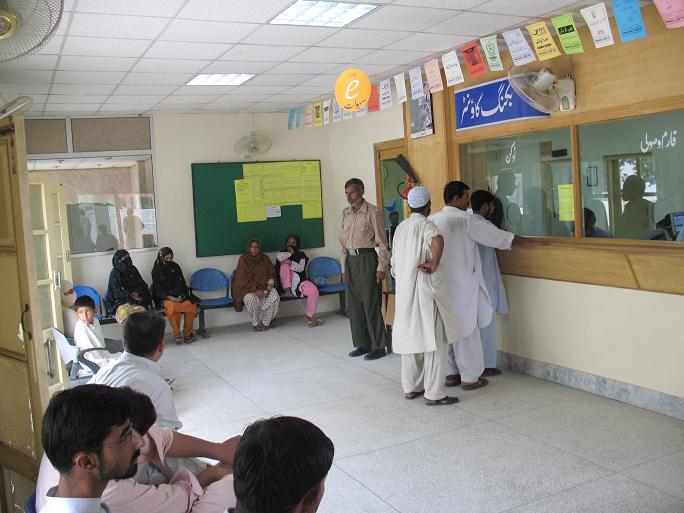 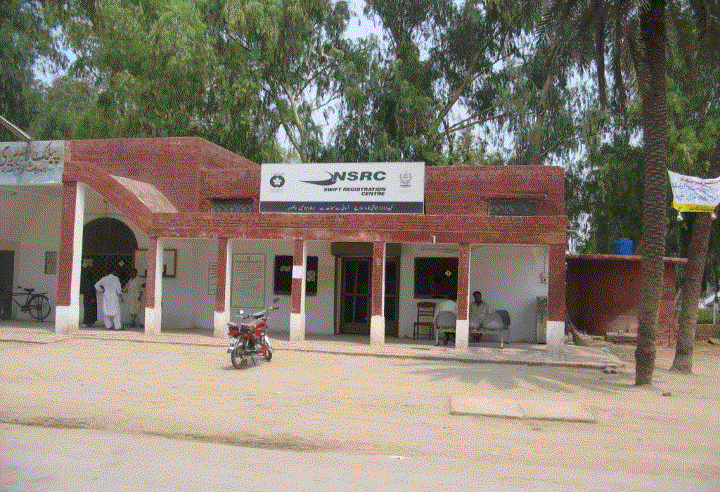 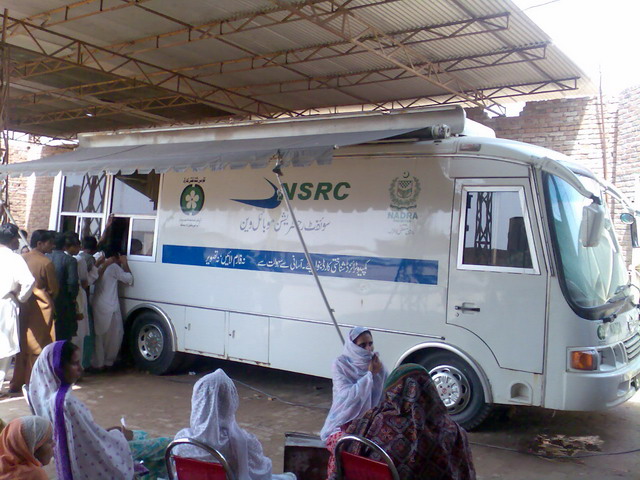 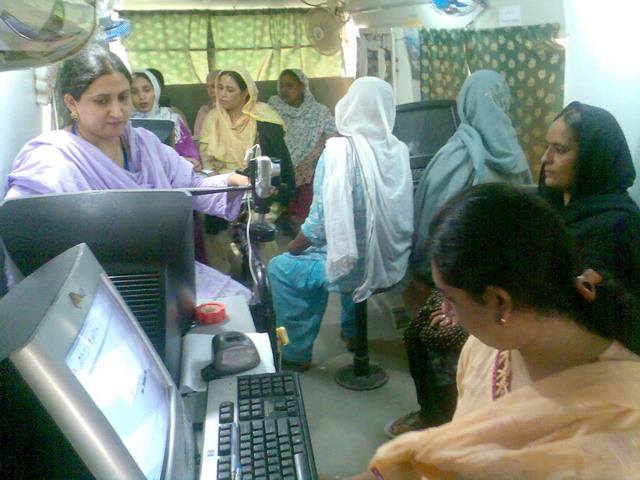 (c) 2010, Government of Pakistan
Reaching Everyone
Backpack Units and Mobile Registration Motorcycles
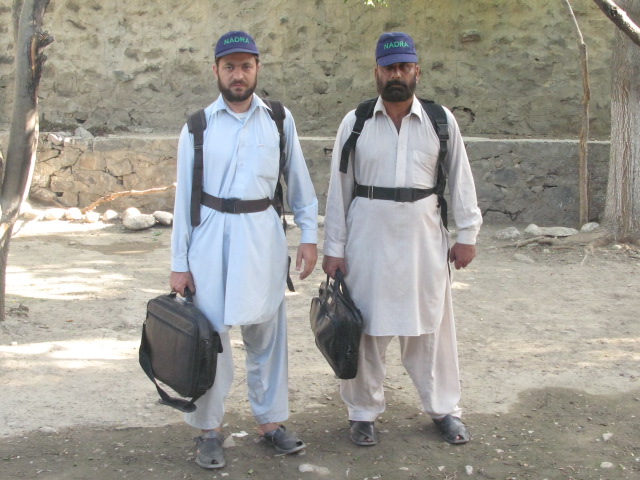 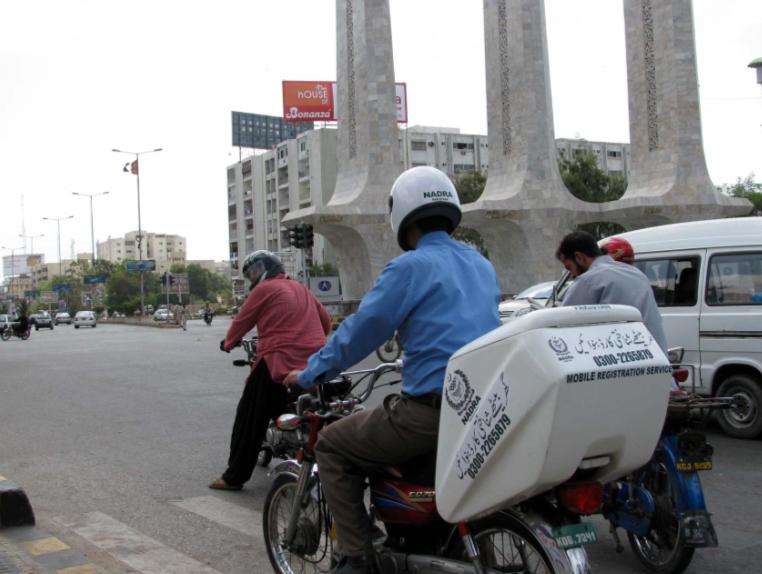 (c) 2010, Government of Pakistan
Identity Card Coverage
(c) 2010, Government of Pakistan
Major Projects
(c) 2010, Government of Pakistan
Major Projects
(c) 2010, Government of Pakistan
Identity cards and the national database
(c) 2010, Government of Pakistan
ID Cards through Times
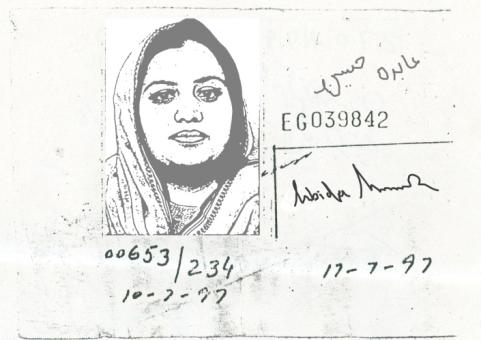 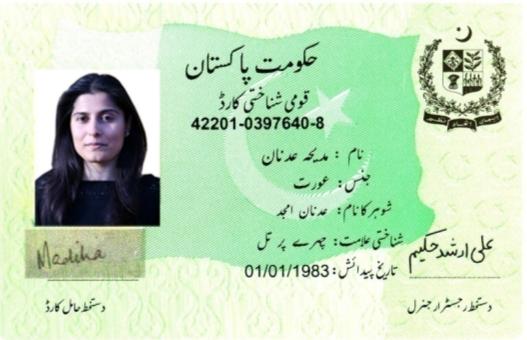 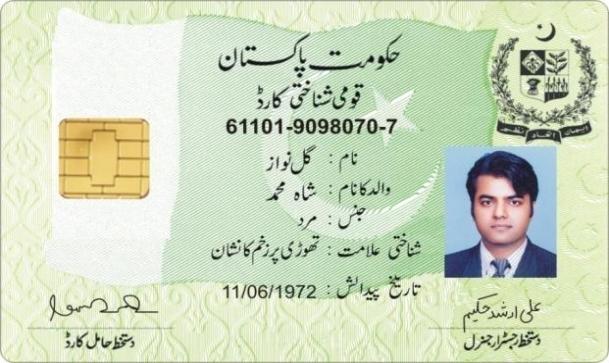 1973
2002
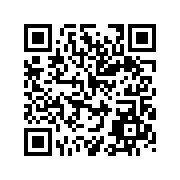 (c) 2010, Government of Pakistan
2010
NADRA’s Products
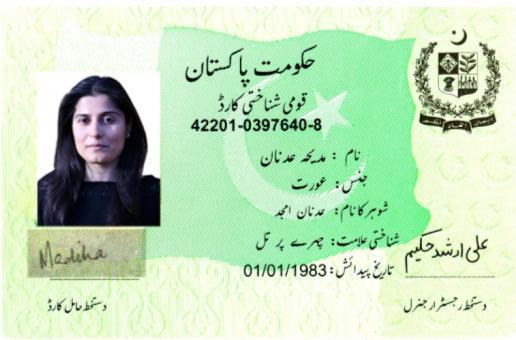 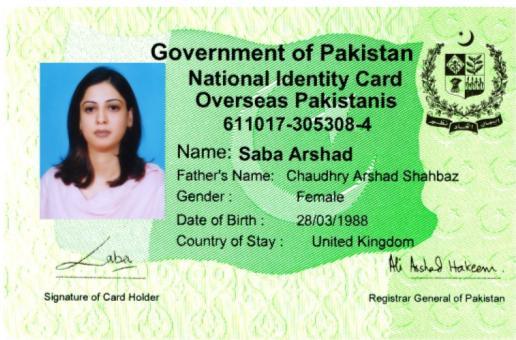 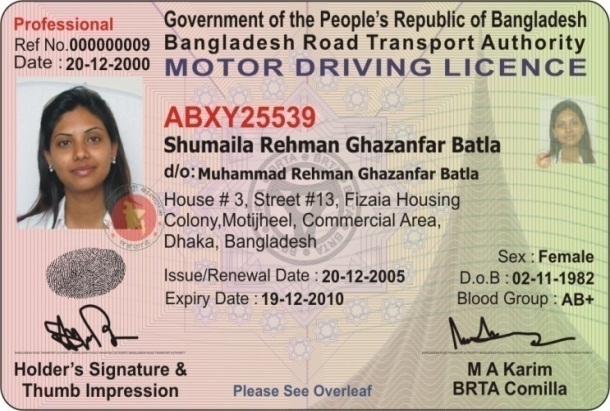 National Identity Cards81 Million
Identity Cards for Overseas Pakistanis4 Million
Drivers Licenses
 600,000
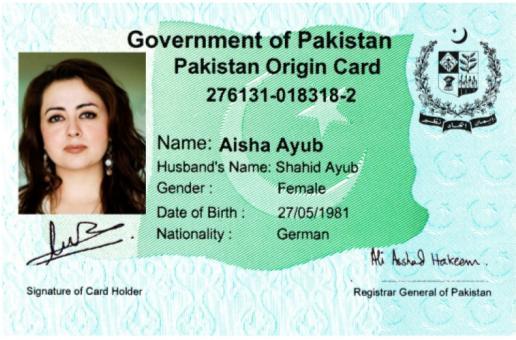 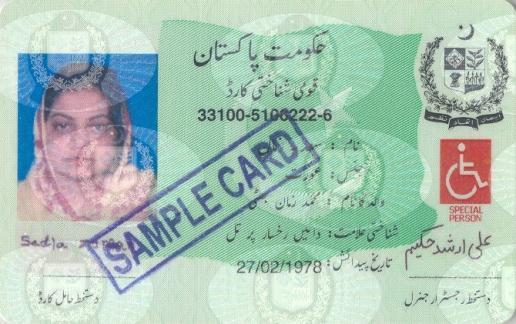 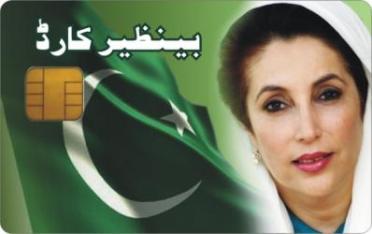 Pakistan Origin Cards100,000
IDs for Citizens with Special Needs67,000
Social Support Cards
400,000
(c) 2010, Government of Pakistan
NADRA’s Products
Passports
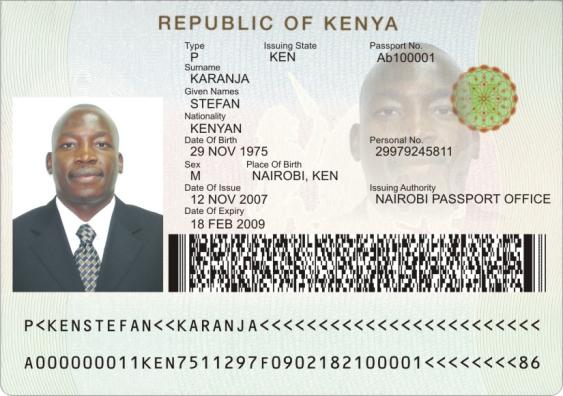 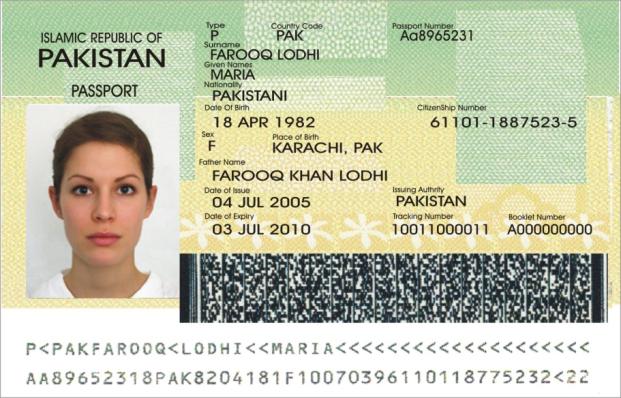 Pakistan Passports
10 Million
Kenyan Passports
200,000
(c) 2010, Government of Pakistan
NADRA’s Products
Civil Registration Documents
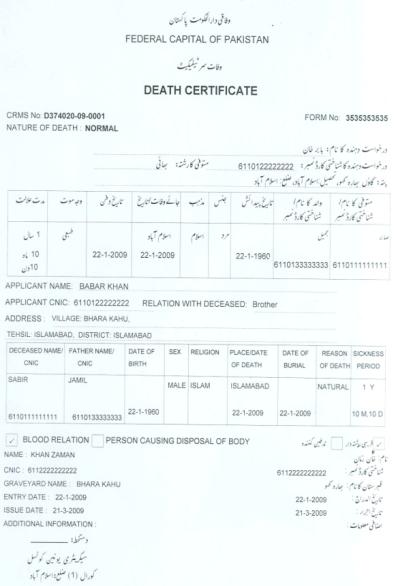 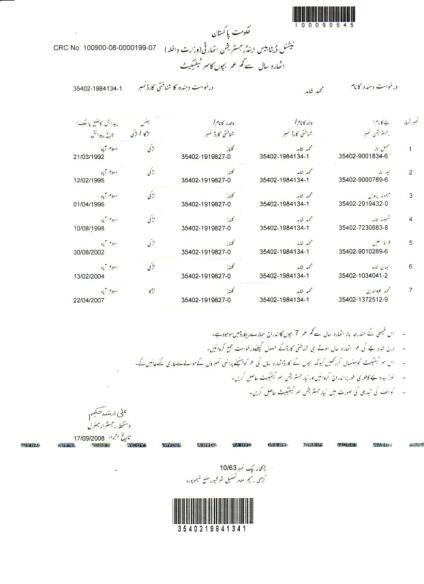 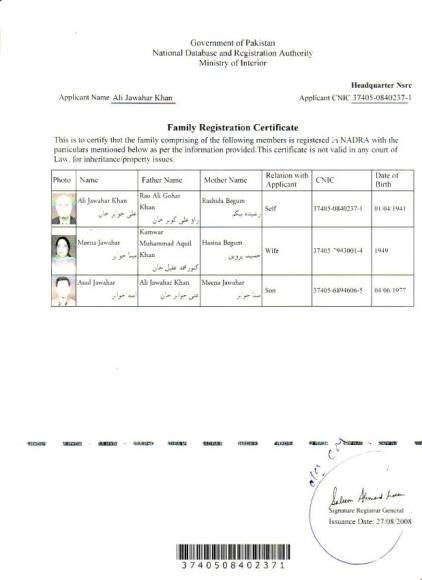 Family Registration Certificates
Children Registration Certificates
Birth and Death Certificates
(c) 2010, Government of Pakistan
Smart National Identity Cards
Higher Security
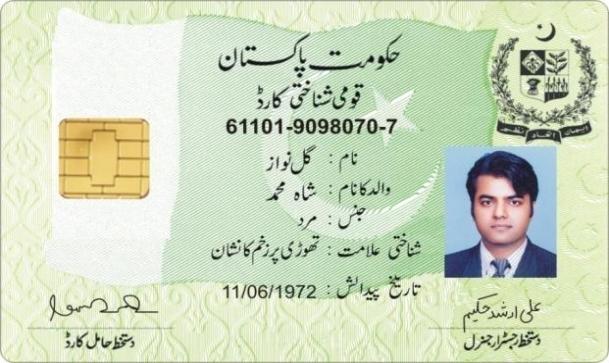 Card Security through Digital Certificates
Owner Security through Biometrics
Services for Everyone
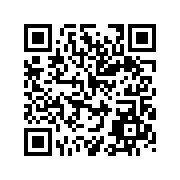 (c) 2010, Government of Pakistan
Service Delivery Strategy
Social Services
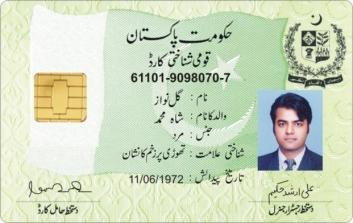 Banks
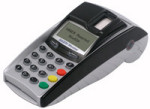 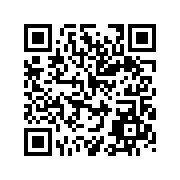 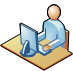 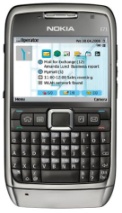 Balance: Rs.1,000
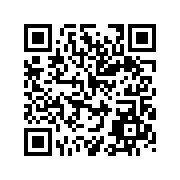 Government Services
Insurance, and other services
(c) 2010, Government of Pakistan
Benefits to citizens and the state
(c) 2010, Government of Pakistan
Benefits to Citizens and the State
1
3
2
Law Enforcement and National Security
Good Governance
Efficient Social Support
(c) 2010, Government of Pakistan
1
Benefits to Citizens and the State
Good Governance
(c) 2010, Government of Pakistan
Improvement of the Electoral Rolls
The existing electoral rolls of 80+ Million records has potentially missing, duplicate, and inserted entries
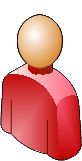 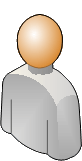 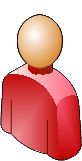 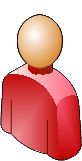 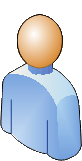 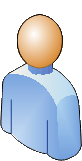 No MissingEntries
No DuplicateEntries
No InsertedEntries
NADRA is helping the Election Commission clean the electoral rolls by removing the records that are duplicate and not verified, and inserting the records that are missing using the Identity Cards database
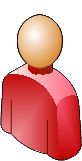 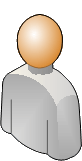 No MissingEntries
No DuplicateEntries
No InsertedEntries
(c) 2010, Government of Pakistan
Broadening the Tax Net
Using Data Mining Techniques
List of known tax-payers
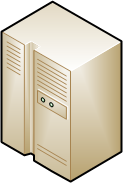 Taxpayer profile
NADRA Datawarehouse
List of people who should be paying taxes
Taxpayer profile
(c) 2010, Government of Pakistan
2
Benefits to Citizens and the State
Law enforcement and national security
(c) 2010, Government of Pakistan
Islamabad Security Project
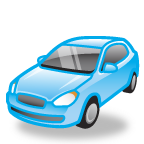 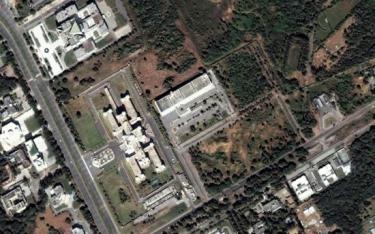 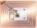 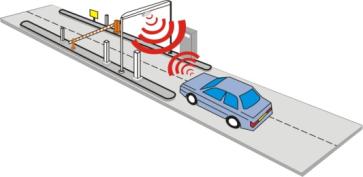 GH-084
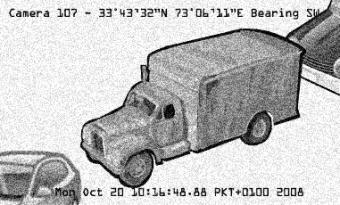 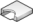 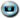 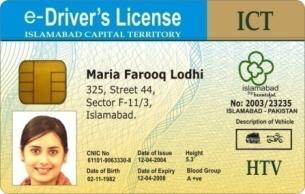 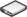 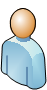 (c) 2009, Government of Pakistan
Integrated Border Management System
Deployed at Islamabad Airport as a Pilot
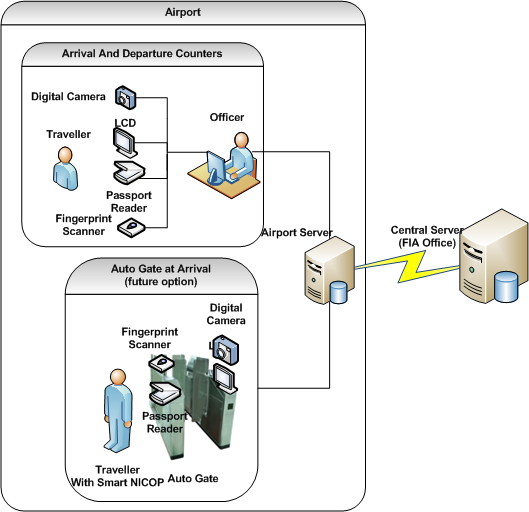 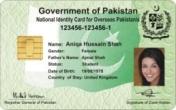 (c) 2009, Government of Pakistan
Forensic Applications
Muzaffarabad- 26 June 2009
A suicide bomber ripped through an Army vehicle near Shuakat Lines, Muzaffarabad, killing two soldiers and injuring three others.
NADRA was able to identify suicide bomber through his remains within three hours of incident.
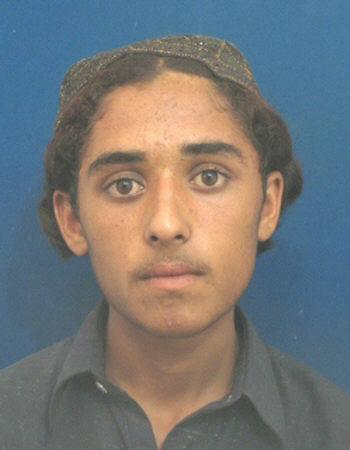 Name:		Abid
S/O:		Abdul Rahim
DOB:		1st Jan 1990
CNIC:		21706-1333491-3
MRP:		CR1074911
Address:		Baroond, Teyarza, SWA
Attester:		Ali Akber (11201-5916450-9)
(c) 2009, Government of Pakistan
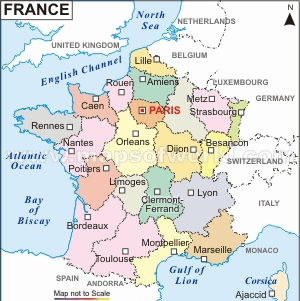 Forensic Applications
Islamabad, 20th February  2009:  French Embassy in Pakistan approached NADRA through MOI to identify and trace a suspect of multiple rape and murder cases in France.
NADRA was able to identity suspect through his fingerprints.
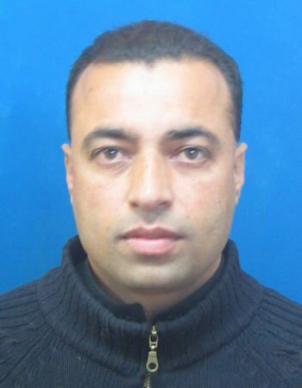 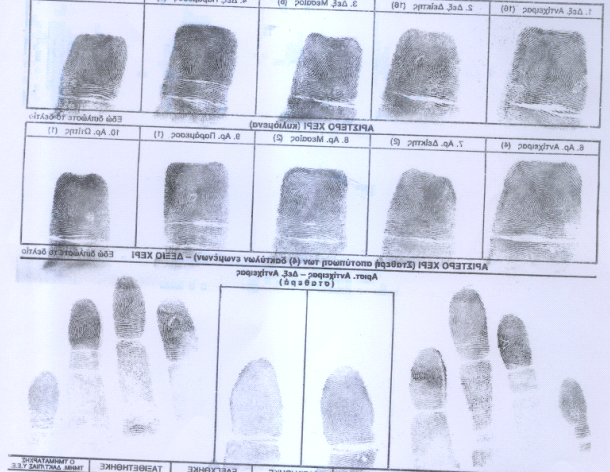 Name: Syed Abdullah Adam 
S/O:    Syed Afzal Hussain DOB:   02-10-1977 
CNIC: 34201-3884478-1 
MRP: AA1454781 
Expiry on: 30-11-2017
(c) 2009, Government of Pakistan
3
Benefits to Citizens and the State
Efficient social support
(c) 2010, Government of Pakistan
Income Support to the Poor
Benazir Income Support Program
(c) 2010, Government of Pakistan
The Benazir Smart Card with Barcode
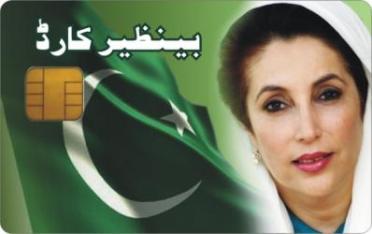 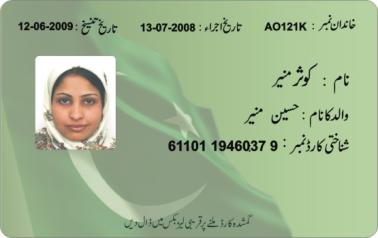 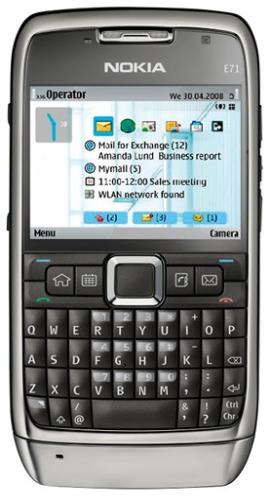 Balance: Rs.1,000
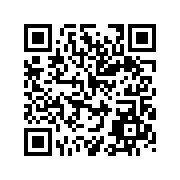 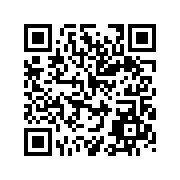 (c) 2010, Government of Pakistan
Partner Shops
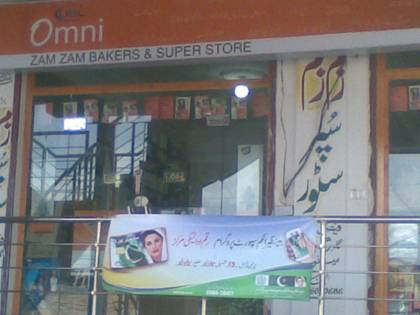 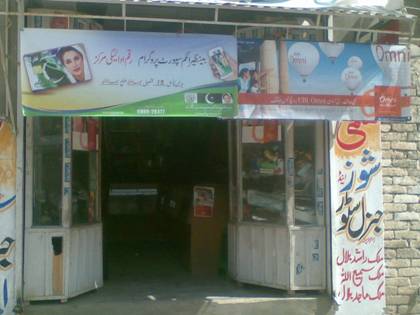 (c) 2010, Government of Pakistan
Poverty Scorecards
The BISP World Bank Poverty Scorecards Project
NADRA is developing a Poverty Database of Pakistan based on World Bank’s Poverty Scorecard
The Scorecard employs Proxy Mean Testing based on 13 variables or factors
These variables include the number of people in the household, the type of toilets, whether the household has a freezer, ownership of livestock, and so on
Poverty Results obtained by running the Proxy Mean Test on 1,717,160 households
Households
Poorest
Poverty Score
Richest
Effective Subsidy Management
Using  the Poverty Database
Since poverty scorecards assign a score to every household, we can have a targeted and tiered approach to subsidy: the poorest get more subsidy; the less poor get less subsidy; and the well-off get no subsidy
Lower Subsidies
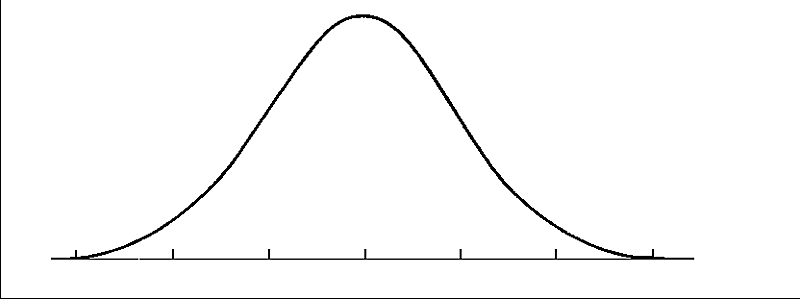 Higher Subsidies
Population
Income Support
Poverty
Richest
Poorest
(c) 2010, Government of Pakistan
Financial Support to IDPs
2009
Operations against the Taliban launched in Swat
Millions of people displaced
755,464 families registered as IDPs
NADRA directed to verify registration
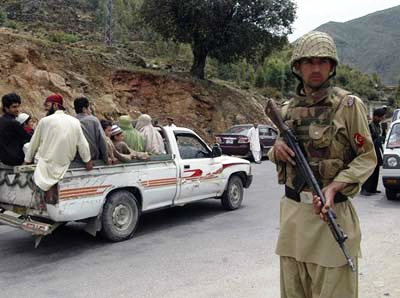 June 2
May 21
May 27
June 10
(c) 2010, Government of Pakistan
IDP Registration
(c) 2010, Government of Pakistan
Financial Support to IDPs
2009
NADRA directed to design and implement cash disbursement to IDPs in a manner that ensures transparency
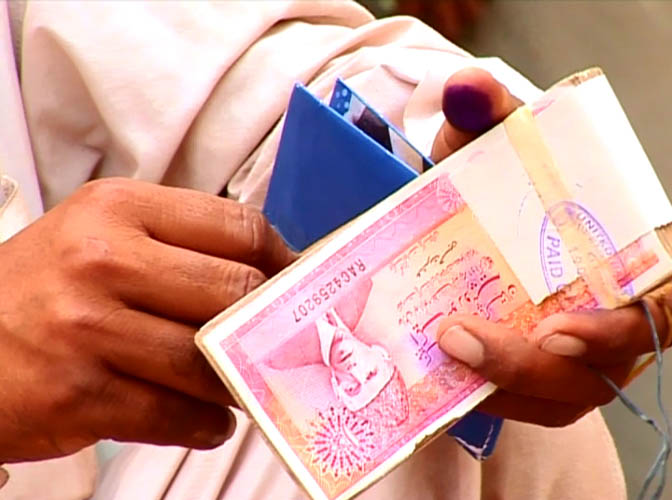 June 2
May 21
May 27
June 10
(c) 2010, Government of Pakistan
Financial Support to IDPs
2009
NADRA finishes design of cash disbursement system; Visa Debit cards to be issued to beneficiaries, backed by virtual accounts in collaboration with a partner bank
Features of NADRA’s design
Transparent
Secure
Cost Effective
Does not make cash grantlook like charity
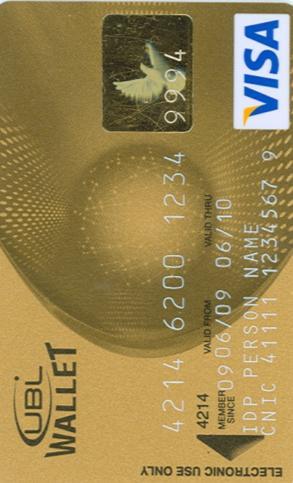 June 2
May 21
May 27
June 10
(c) 2010, Government of Pakistan
Financial Support to IDPs
2009
Visa cards distributed at the first camp
Cards activated after biometric verification  of beneficiaries
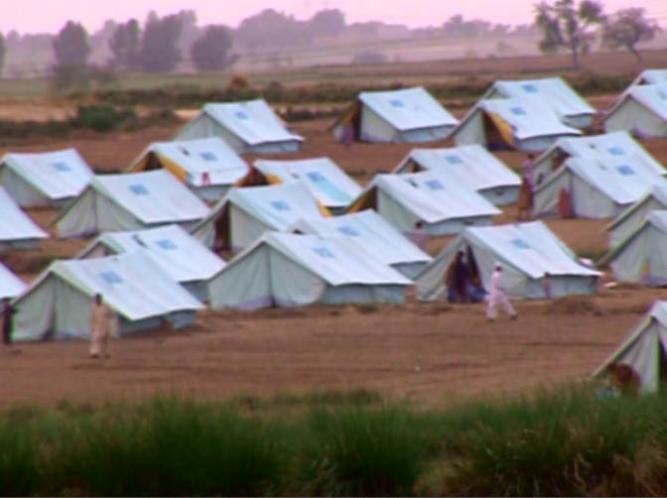 Time from Program Start till the First Payment:
14 days
June 2
May 21
May 27
June 10
(c) 2010, Government of Pakistan
Financial Support to IDPs
2009
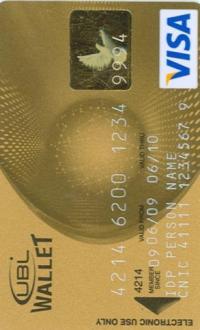 Total Amount Distributed:
Rs. 10,579,687,775
Male
Female
(c) 2010, Government of Pakistan
Financial Support to IDPs
Recognition as One of the Best Cash Disbursements in the World
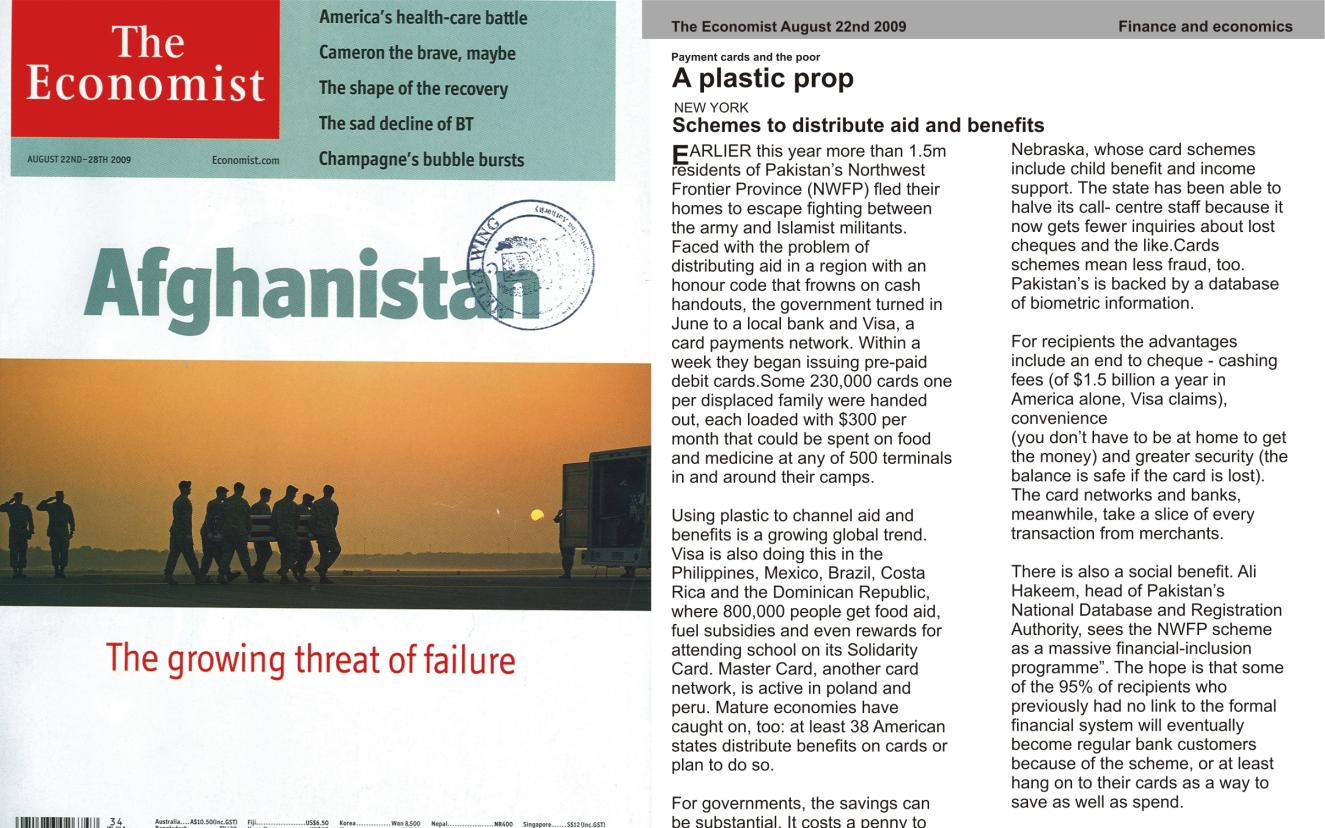 (c) 2010, Government of Pakistan
Financial Support to Flood Victims
2010
Pakistan is hit by the worst floods in its recorded history
Over 20 Million people affected
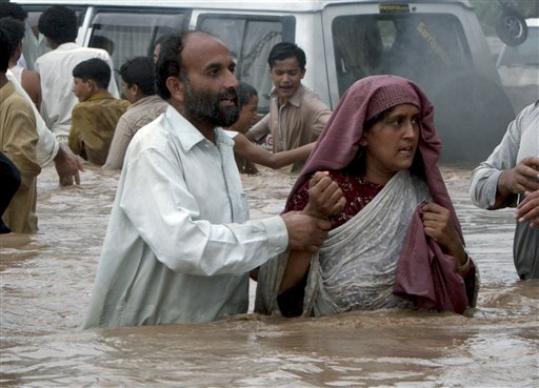 September 9
August
September 6
(c) 2010, Government of Pakistan
Financial Support to Flood Victims
2010
NADRA is given the go-ahead to implement a financial support system which is transparent and efficient
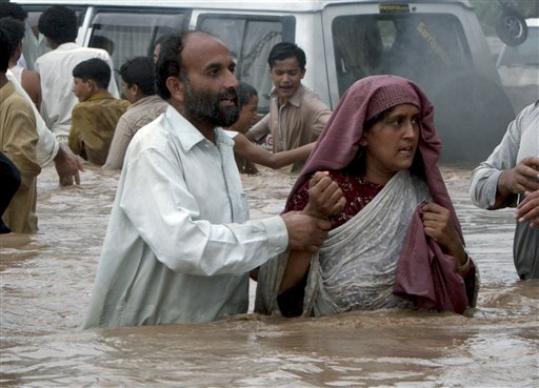 September 9
August
September 6
(c) 2010, Government of Pakistan
Financial Support to Flood Victims
2010
First beneficiary card issuance site launched
First card activated
Time from Program Start till the First Payment:
3 days
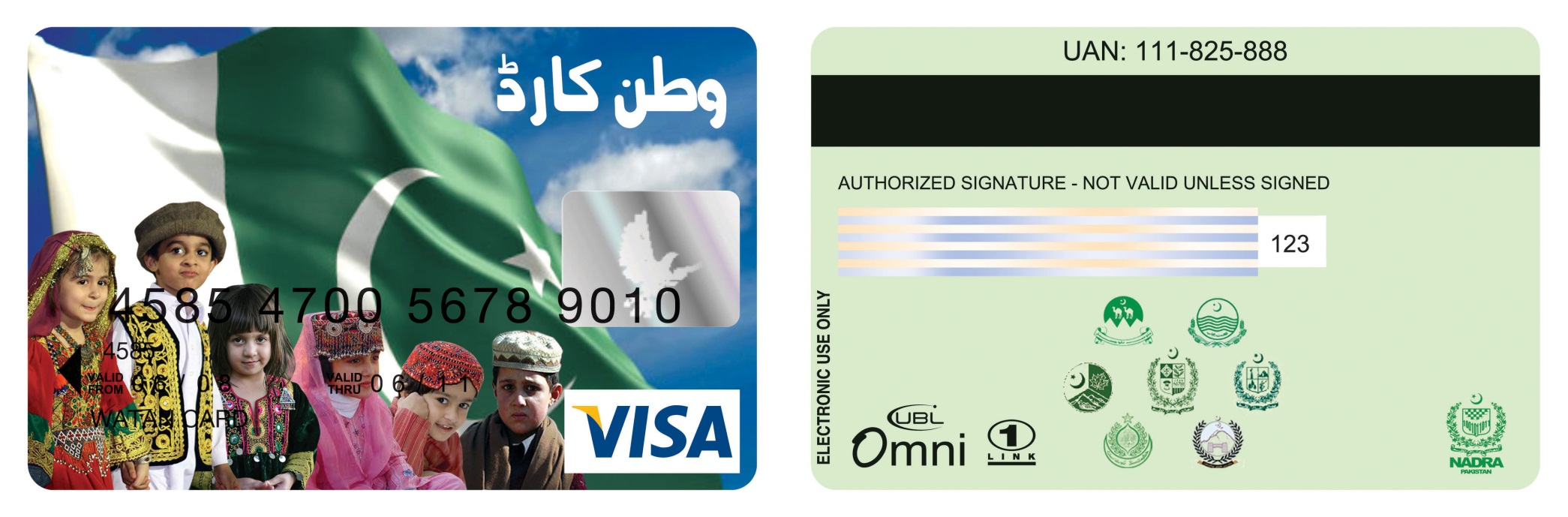 Total Money Distributed till September 27, 2010:

Rs. 2,077,160,000
September 9
August
September 6
(c) 2010, Government of Pakistan
Thank you
(c) 2010, Government of Pakistan